সবাইকে স্বাগতম
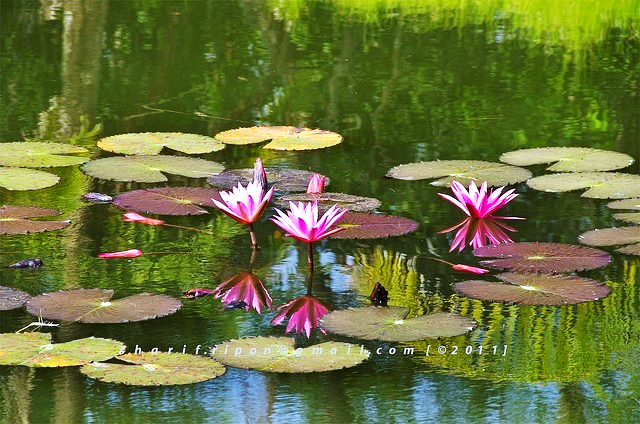 পরিচিতি
সহিদুল ইসলাম
সহকারী শিক্ষক(গনিত)
বুড়িচং হাজী ফজর আলী মাধ্যমিক বিদ্যালয়
বুড়িচং, কুমিল্লা
শ্রেণিঃ দশম
বিষয়ঃ জীব বিজ্ঞান
অধ্যায়ঃ ত্রয়োদশ
সময়ঃ ৫০ মিনিট
Email No: sahidulislam181188@gmail.com
চিত্রের পরিবেশের এই উপাদানগুলো কী একে অপরের সাথে সম্পর্কিত ?
চিত্রে পরিবেশের কোন কোন উপাদান দেখতে পাচ্ছ ?
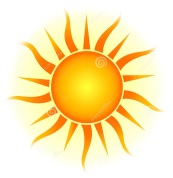 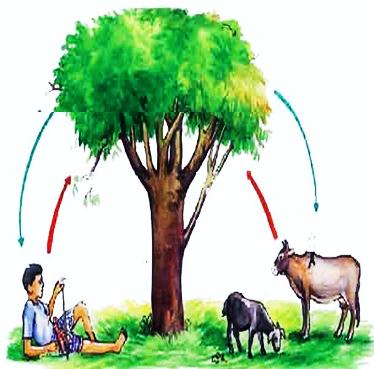 3
এই সম্পর্ককে  আমরা কী বলতে পারি ?
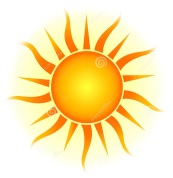 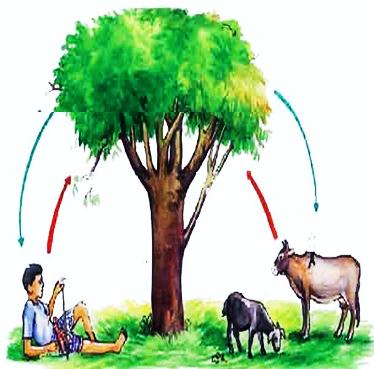 বাস্তুতন্ত্র
পাঠ শিরোনাম
বাস্তুতন্ত্র
শিখনফল
এই পাঠ শেষে শিক্ষার্থীরা----------
১। বাস্তুতন্ত্র কী তা ব্যাখ্যা করতে পারবে;
২। বাস্তুতন্ত্রের উপাদানসমূহ চিহ্নিত করতে পারবে;
3। বাস্তুতন্ত্রের খাদ্য শিকল ব্যাখ্যা  করতে পারবে ।
বাস্তুতন্ত্র
বেঁচে থাকার জন্য জীব সম্প্রদায় ও জড় পরিবেশের মাঝে যে নিবিড় সম্পর্ক গড়ে ওঠে তাকে বাস্তুতন্ত্র বলে।
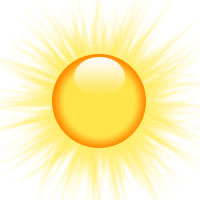 চিত্রের বাস্তুতন্ত্রে কী কী উপাদান দেখতে পাচ্ছ?
চিত্রে কী দেখছ ?
o2
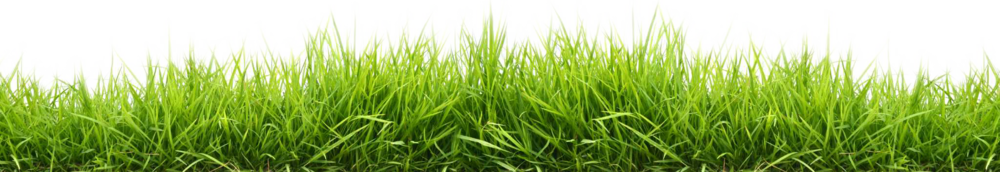 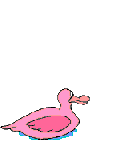 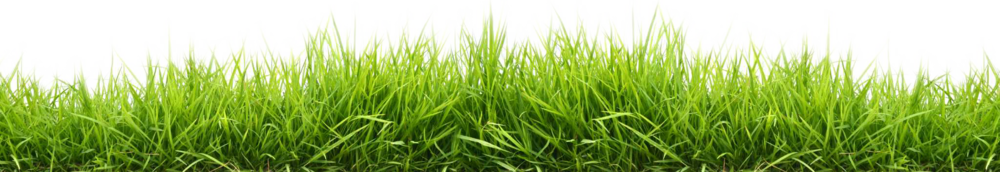 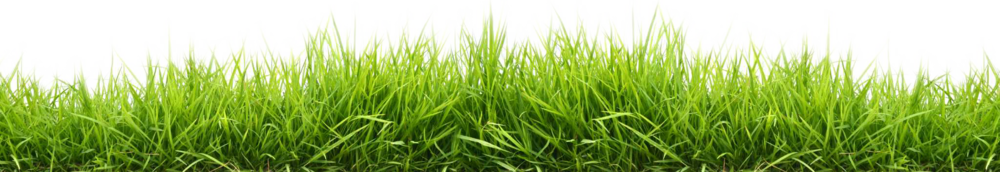 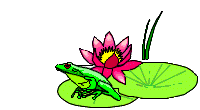 co2
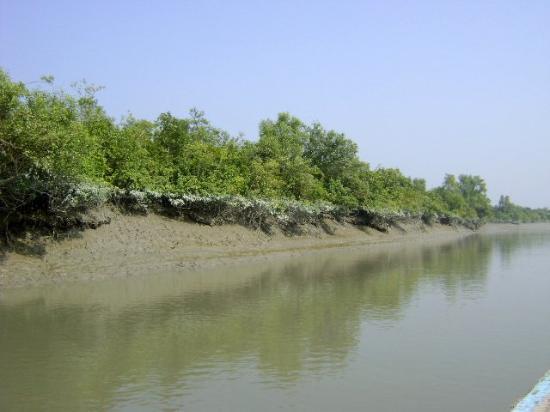 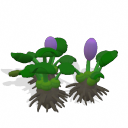 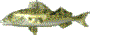 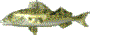 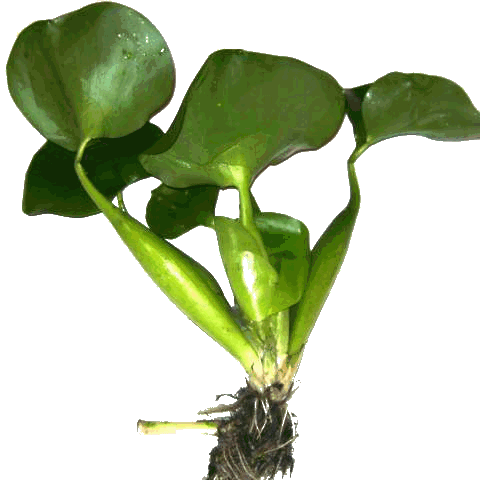 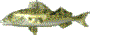 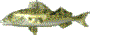 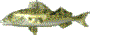 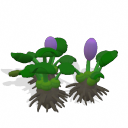 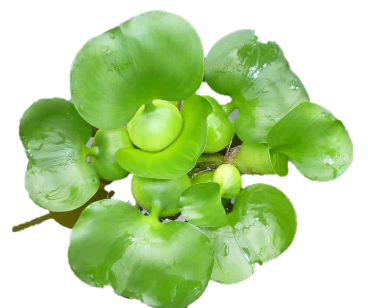 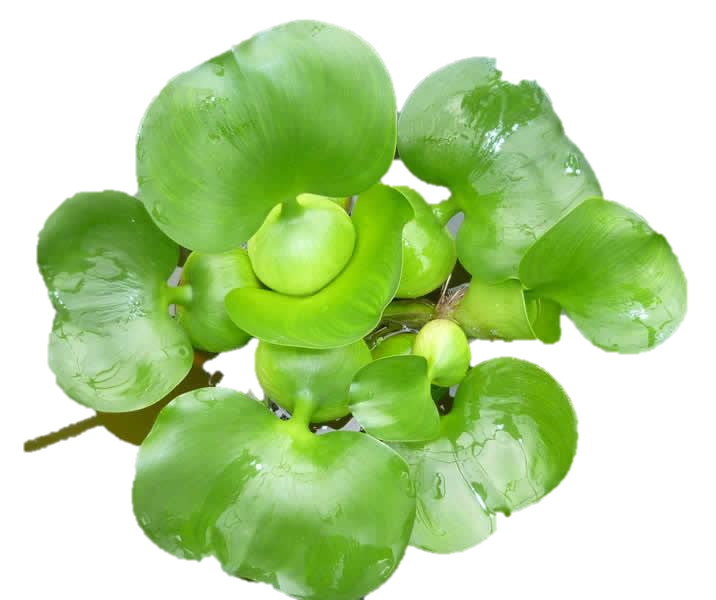 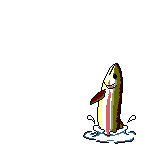 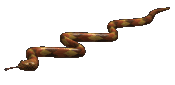 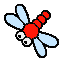 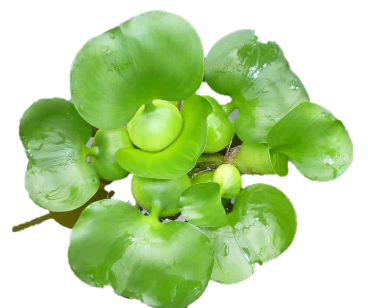 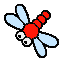 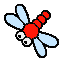 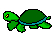 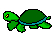 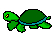 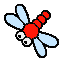 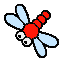 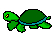 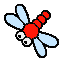 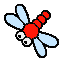 জীব ,জড় ও ভৌত উপাদান
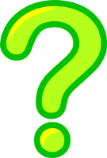 01/11/2015
আফরোজা,রংপুর
8
চিত্রের বাস্তুতন্ত্রের বিভিন্ন উপাদানগুলো মনোযোগ সহকারে দেখ
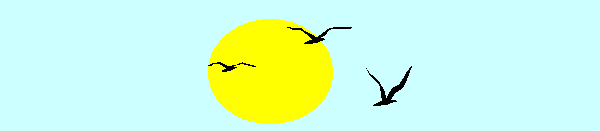 CO2
O2
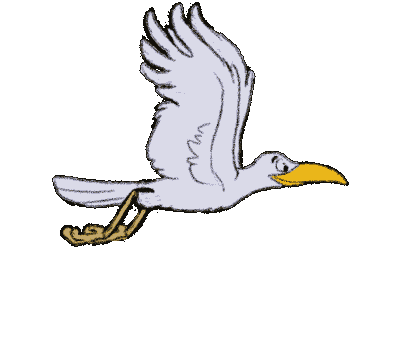 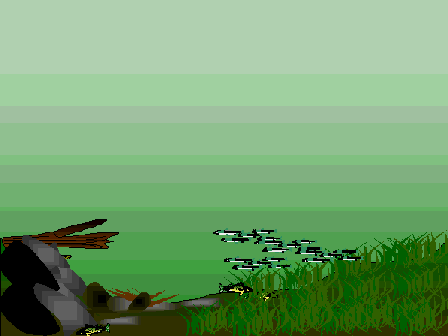 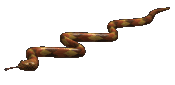 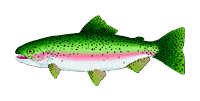 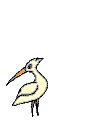 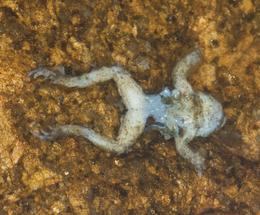 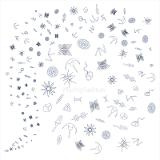 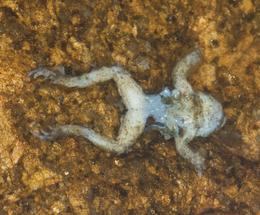 বাস্তুতন্ত্রের উপাদানসমূহ
জড় উপাদান
জীব উপাদান
ভৌত উপাদান
সূর্যালোক
জৈব বস্তু
অজৈব বস্তু
উৎপাদক
বিয়োজক
তাপমাত্রা
খাদক
বর্জ্য পদার্থ
O2
তৃণভোজী/১ম
বায়ুপ্রবাহ
CO2
মৃত দেহ
মাংশাসী/২য়
ভূপৃষ্ট থেকে গভীরতা
৩য় স্তরের খাদক
উচ্চতা
সর্বোচ্চ খাদক
10
চিত্রে খাদ্য শক্তি কিভাবে স্থানান্তরিত হচ্ছে ?
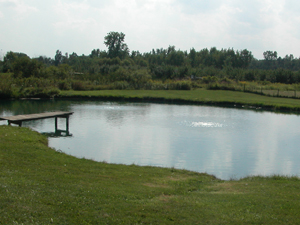 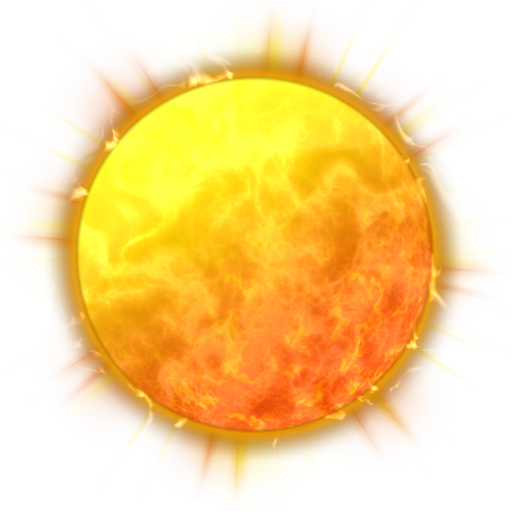 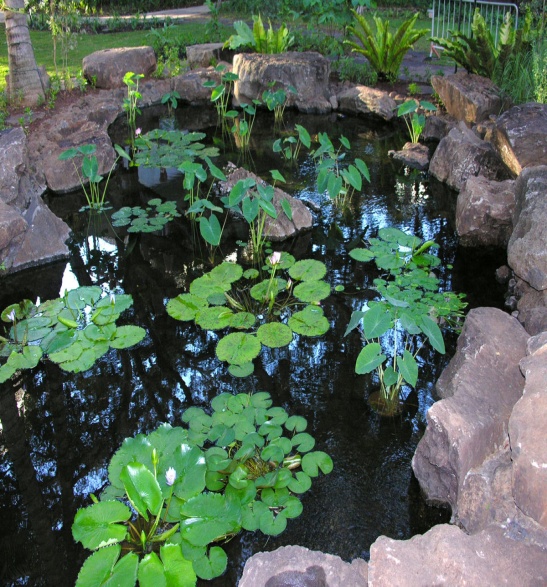 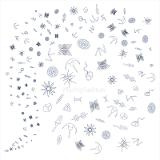 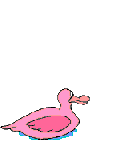 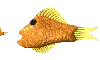 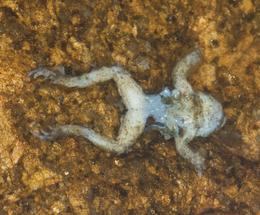 খাদ্য শক্তি উৎপাদক থেকে বিভিন্ন স্তরের খাদকের মধ্যে প্রবাহিত হচ্ছে
01/11/2015
আফরোজা,রংপুর
11
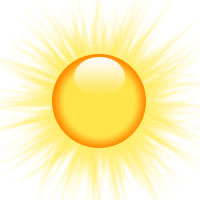 একক কাজ
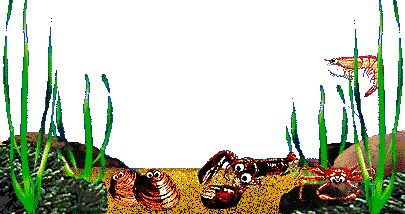 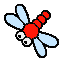 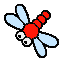 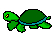 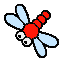 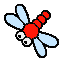 চিত্রটি দেখে একটি খাদ্যশিকল তৈরি কর?
দলগত কাজ
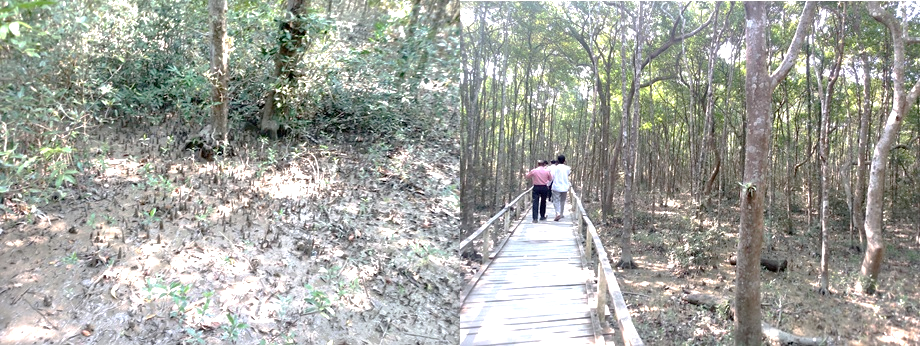 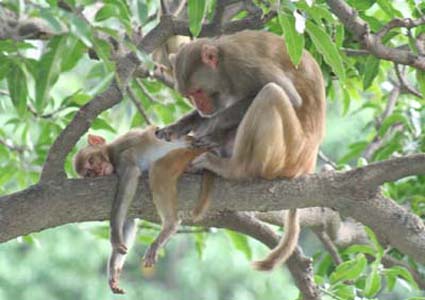 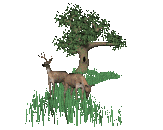 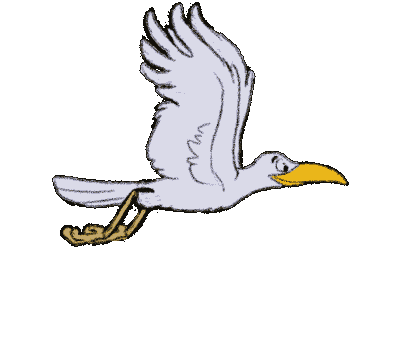 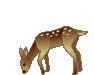 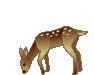 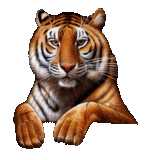 চিত্রের বাস্তুতন্ত্রের উপাদান ও সম্পর্ক প্রবাহ চিত্রের মাধ্যমে পোস্টার পেপারে অংকন কর ।
মূল্যায়ন
১। জীব ও জড় উপদানের মধ্যে যে সম্পর্ক তাকে কী বলে?
উত্তরঃ বাস্তুতন্ত্র
২। বাস্তুতন্ত্র কত প্রকার?
উত্তরঃ তিন প্রকার
৩। উৎপাদক থেকে বিভিন্ন স্তরের খাদকের মধ্যে কী প্রবাহিত হয়?
উত্তরঃ খাদ্য শক্তি
বাড়ির কাজ
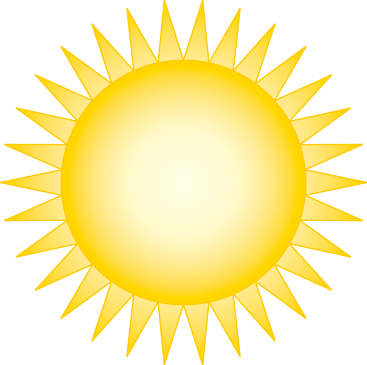 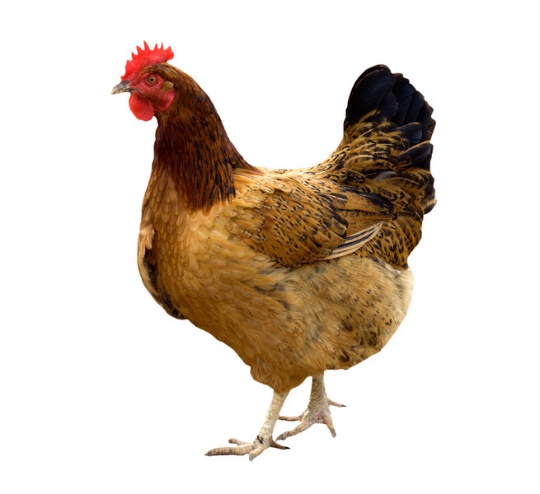 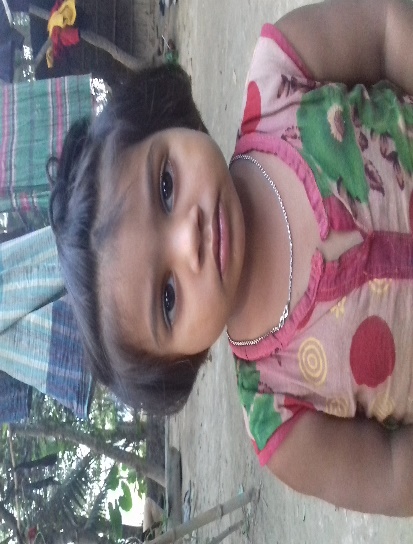 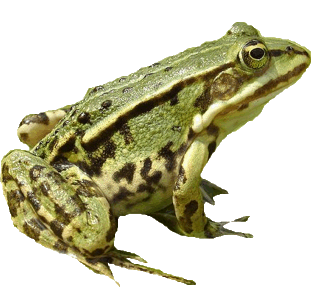 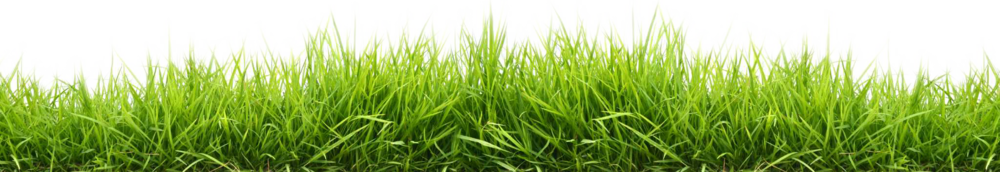 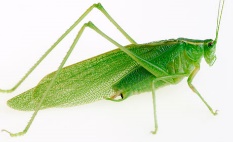 চিত্রের উপাদানগুলো কিভাবে একে অপরের সাথে সম্পর্কিত --বিশ্লেষণ কর?
সবাইকে ধন্যবাদ
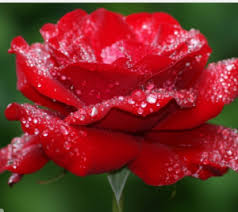 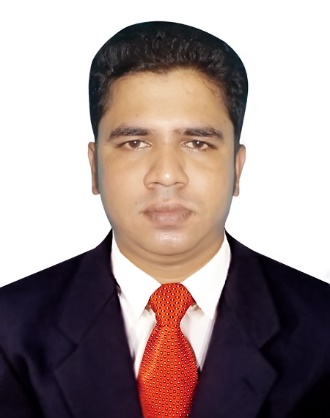 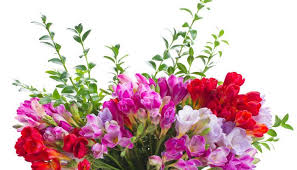